Haim Kaplan and Uri Zwick
Algorithms in Action
Introduction to Markov chains
(part 1)
Tel Aviv UniversityLast updated: May 1 2016
1
(Finite, Discrete time) Markov chain
Satisfy the Markov property:
2
Homogenous Markov chain
Transition matrix:
Properties of the transition matrix
4
Properties of the transition matrix
How about other eigenvalues ?
5
[Speaker Notes: Prove by using L_infty]
Random walk on a graph
2
1
3
4
6
More examples
2
1
rain
sun
Note: Self loops are allowed
7
Random walk on a graph
Pick an outgoing edge uniformly at random
The Web (with restarts)
Modify this Markov chain as follows:
This is the chain Google use for ranking pages
9
Card shuffling (motivation)
We want to start the game with a uniform random permutation of the deck
Each permutation should appear with probability 1/52! ≈ 1/2257 ≈ 1/1077.
How do we draw such a permutation ?
10
Card shuffling (motivation)
- Random Transpositions
Pick two cards i and j uniformly at random with replacement, and switch cards i and j; repeat.
- Top-in-at-Random:
Take the top card and insert it at one of the n positions in the deck chosen uniformly at random; repeat.
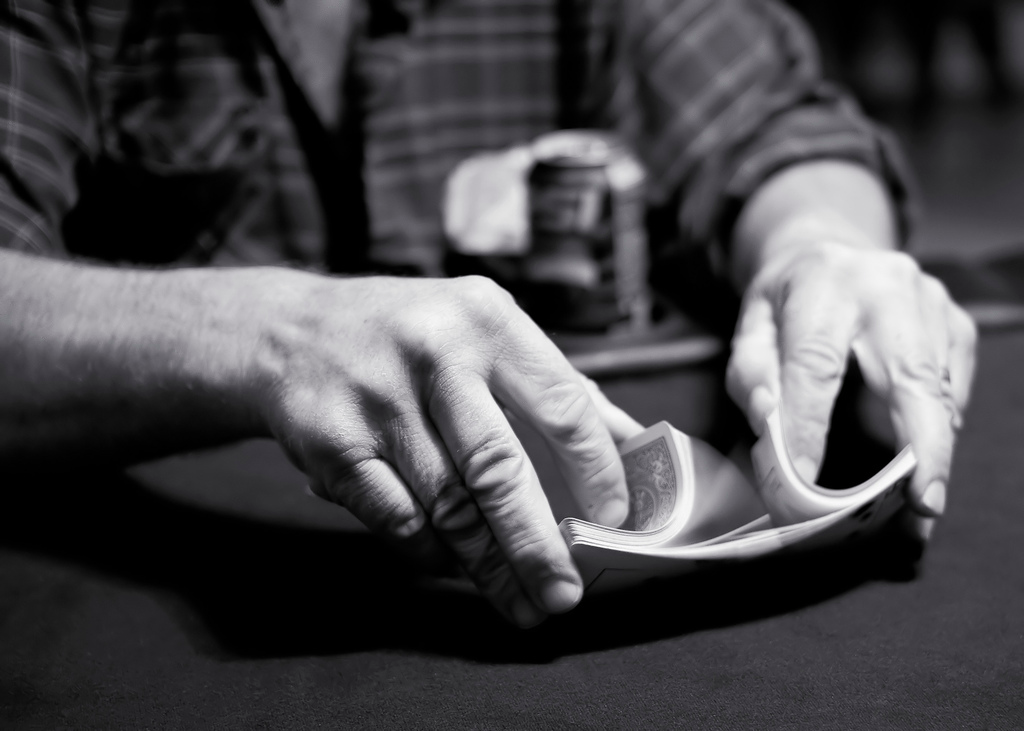 - Riffle Shuffle:
Card shuffling – Markov chain model
Each state is a permutation of a deck of cards
The probability of the transition can be derived from the definition of the shuffle
12
Card shuffling – Markov chain model
Top in at random – 3 card example
C1
C2
C3
C2
C3
C1
C2
C1
C3
C3
C1
C2
C3
C2
C1
C1
C3
C2
Card Shuffling
- Riffle Shuffle:
a. Split the deck into two parts according to the binomial distribution Bin(n, 1/2).
[Speaker Notes: Step b if the Riffle Shuffle:   L and R are the running sizes of the left and right hand side stacks during the riffle

Step b of the riffle shuffle is equivalent to taking a random interleaving of the two decks  (exercise)]
Best shuffle ?
almost
Number of repetitions to sample a uniform permutation?
(say within 20% from uniform)
- Random Transpositions
< 411 repetitions
- Top-in-at-Random:
< 278 repetitions
- Riffle Shuffle:
8 repetitions
[Speaker Notes: 20% is just an arbitrary constant; the precise number does not really matter (wait a few slides)]
Independent sets
16
Independent sets
17
q-colorings
18
q-colorings
19
Walking on a Markov chain
What is the probability of going from state 4 to state 3 in exactly three steps ?
4
1
2
1
3
Walking on a Markov chain
What is the probability of going from state 4 to state 3 in exactly three steps ?
4
1
2
1
4
1
3
3
Walking on a Markov chain
What is the probability of going from state 4 to state 3 in exactly three steps ?
4
1
2
1
4
1
3
3
4
2
3
1
2
3
Walking on a Markov chain
What is the probability of going from state 4 to state 3 in exactly three steps ?
4
1
2
1
4
1
3
3
2
3
1
2
3
4
1
3
2
1
2
3
4
2
3
2
1
2
3
Walking on a Markov chain
What is the probability of going from state 4 to state 3 in exactly three steps ?
4
1
2
1
4
1
3
3
4
2
3
1
2
3
1
3
2
1
2
3
4
2
3
2
1
2
3
Walking on a Markov chain
What is the probability of going from state 0 to state 3 in exactly three steps ?
4
1
2
1
4
1
3
3
4
2
3
1
2
3
1
3
2
1
2
3
4
2
3
2
1
2
3
Multiplying the transition matrix
Multiplying the transition matrix
Multiplying the transition matrix
The general rule:
Stationary distribution
Desired properties:
29
Distance between distributions
1
Convergence
We want that
1
A simple situation
A simple special case where there is a stationary distribution with the desired properties:
32
Power iteration

Rearrange, take absolute value:
Power iteration

Rearrange, take absolute value:
Power iteration

The limit is unique
Conditions for convergence to a stationary distribution
36
Irreducible Markov chain
This already guarantees a unique stationary distribution
37
Aperiodic Markov chain
38
Examples
4
1
2
1
3
39
Examples
2
1
3
4
40
Aperiodic Markov chain
41
The fundamental theorem
42
The Web (with restarts)
This chain is irreducible and aperiodic (why?)
43
Google’s page ranking
44
Computing a stationary distribution
1) Can solve a system of linear equations
2) Use power iteration:
45
The Web (with restarts)
Why?
Proof:

By the observation
Mixing time
Back to shuffling (n cards)
- Random Transpositions
- Top-in-at-Random:
- Riffle Shuffle:
[Speaker Notes: 20% is just an arbitrary constant; the precise number does not really matter (wait a few slides)]